Senior Nation Ames Health Program 2015Building Cultures of Hope: Growing a Growth Mindset (Lesson Two)        http://amesmindset.weebly.com
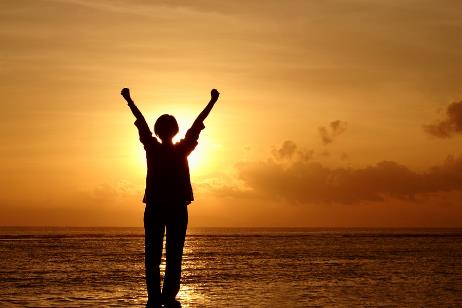 TODAY WE ARE GOING TOLEARN TO TURN
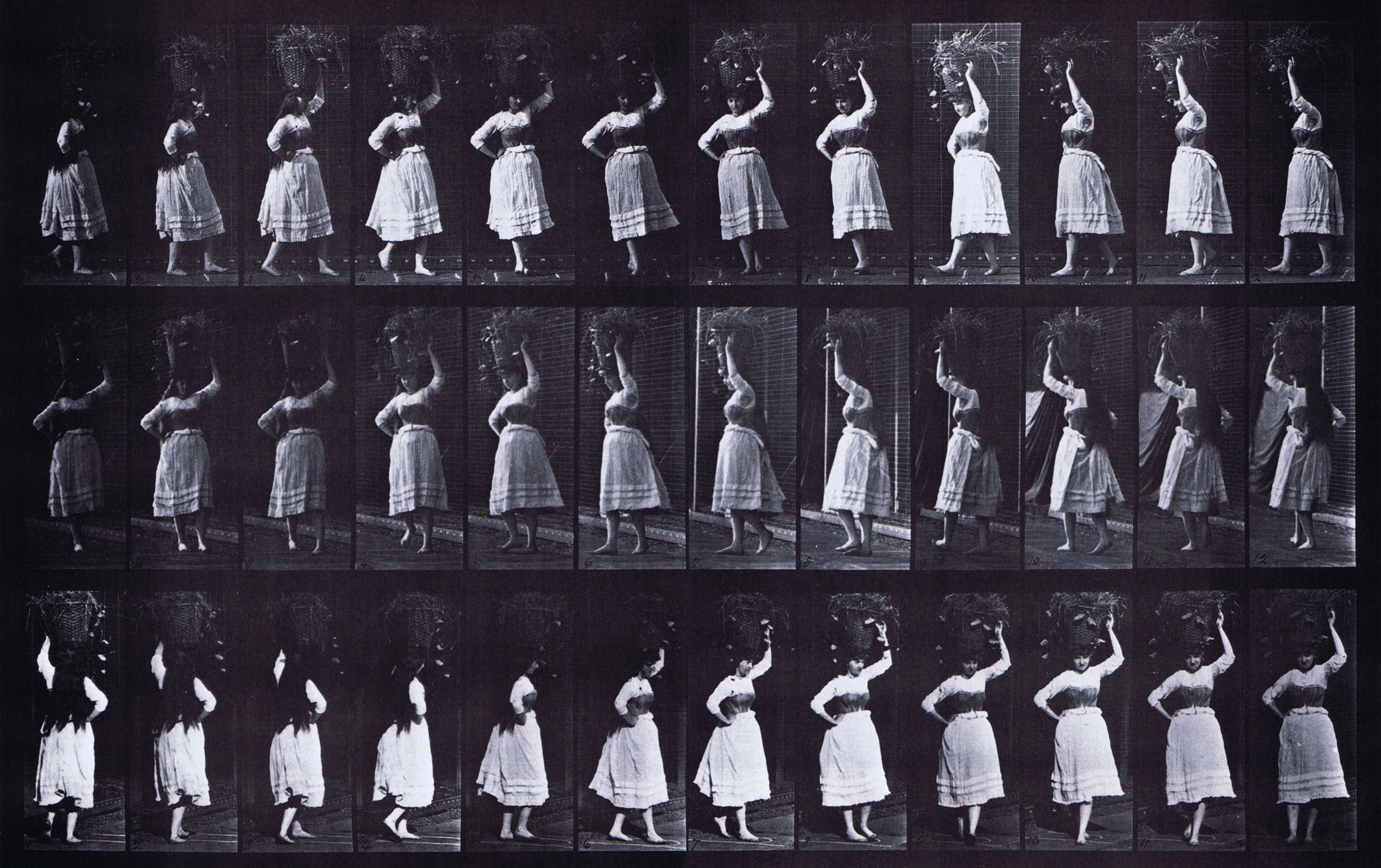 To learn to turn, we are going to 
be divided into two schools
THE I AND THE E SCHOOL OF TURNING
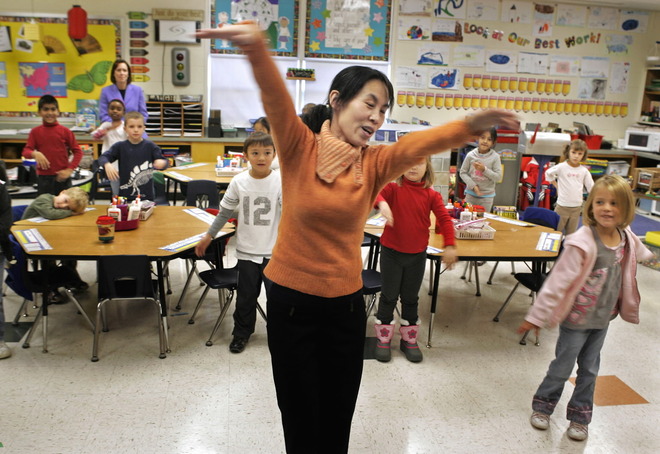 Noel the First
In order to discover the secret of growth mindset, we are going to listen to a story about a girl who appears to be a natural ballet star!
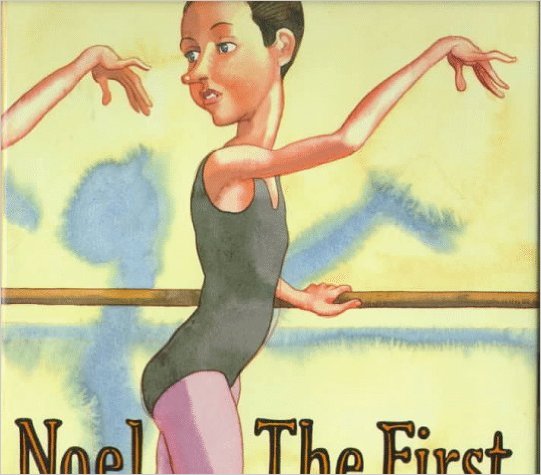